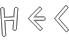 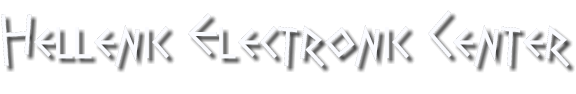 an Overview
1
13 February, 2016
Summary
The purpose of this presentation is to inform our audience about our non-profit organization

HEC, a Non-Profit Organization 501(c)(3) 

General information about HEC
HEC Structure 
Who we are (Executive Council)
What we do
What is HEC 
What are our Objectives
How to engage with us (HEC Membership)
Volunteering & Donations

Questions?

Supporting Material
HEC’s Charter
Membership Bylaws Articles
Funding
HEC Major Departments and Responsibilities
Hellenic Electronic Center – www.greece.org
2
HEC, a Non-Profit Organization
Hellenic Electronic Center – www.greece.org
3
HEC Structure
Hellenic Electronic Center (HEC) www.greece.org
Ελληνικό Ηλεκτρονικό Κέντρο (ΕΗΚ) www.ehk.gr
Directors
 & 
Executive Council
Services
Hellenic Projects
Forums & Mailing Lists
Members
Associates (Organizations & Associations)
Sponsors
Hellenic Electronic Center – www.greece.org
4
HEC Executive Council (EC) – Who We Are
Fotini Vasileiou

EC Member
Graphics Designer,
Marketing & PR
Samos, Greece
Thanos  Voudouris
BSc, MSc IT
HEC co-founder, Director, 
IT Architect
Washington DC
Anna Lawless

Director
IT Specialist
Educator
UK
Stelios Manias

EC Member
IT Professional
Florida, USA
Eleni Bomis

EC Member
Greek & French Literature 
Montreal, Canada
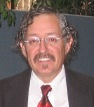 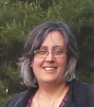 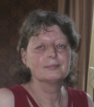 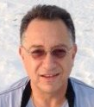 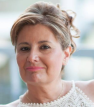 Nico Michael

EC Member
IT Professional
Johannesburg, SA
Mario Chinas

EC Member
Banker
Larnaca, Cyprus
Terry Dritsas

EC Member
Electrical Engineer
California, USA
Gus Stamatis

EC Member
IT Professional
Agrinio, Greece
Athanasios D. Sarantopoulos 
MBA, PhD
EC Member
Electrical Engineer
Athens, Greece
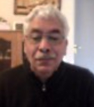 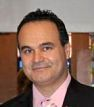 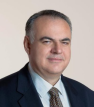 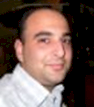 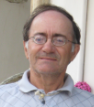 Hellenic Electronic Center – www.greece.org
5
What we Do
Hellenic Electronic Center – www.greece.org
6
What is HEC and our Purpose
Hellenic Electronic Center – www.greece.org
7
What are our Objectives
Hellenic Electronic Center – www.greece.org
8
HEC Membership
Membership Types
Membership Requirements & Benefits
a. Apply as HEC Member [Link]
b. Volunteer their time for HEC
Members
c. Pay yearly dues or make an annual monetary contribution
d. Can be nominated and hold HEC positions, as available
e. Receive HEC mailings
Apply
a. Apply as an Associate Member Organization [Link]
c. Cooperate and Collaborate
Associates
d. Provide Sponsorship
b. Receive HEC mailings
Eligibility:  Anyone can apply to the Center in order to become a Member. The applicant must demonstrate dedication to and support of the advancement of the Hellenic civilization, and must provide evidence of service consistent with the purpose of the Center as specified in these Bylaws.
Hellenic Electronic Center – www.greece.org
9
How to Engage with us - Volunteering & Donations
Hellenic Electronic Center – www.greece.org
10
Thank You!
www.greece.org

This presentation is for informational purposes only


Questions? 
Contact us:  hec@greece.org

For additional information see:
HEC Bylaws http://www.greece.org/hec/admin/docs/HEC-ByLaws-22Dec2015.pdf 
HEC Trifold  http://www.greece.org/hec/admin/docs/trifold-hec-02.pdf
HEC Guide & Regulations http://www.greece.org/hec/admin/docs/hec-guide&regulations-draft-v03.pdf
Download this document in PDF : http://www.greece.org/hec/admin/public/HEC-Overview.pdf
Hellenic Electronic Center – www.greece.org
11
Supporting Material
Supporting Material
&
Additional Information
Hellenic Electronic Center – www.greece.org
12
HEC’s Charter
HEC is governed by its Bylaws, which define our purpose and scope

Bylaws Article 2 

Section 1 – Purpose

The purpose of the Center is to organize, house and distribute historically, and academically, accurate information regarding all aspects of the Hellenic (Greek) civilization, past, modern, and future, worldwide through electronic communications networks; particularly, through the Internet. 

The Center's purpose expands to provide Internet hosting services to other non-profit organizations, as well as other Internet related services, and participate in various projects related to Hellenism.
 
The Center has, therefore, established computer servers under the domain name GREECE.ORG

Section 2 – Organization Status

The Center is a non-profit organization 501(c)(3) under Federal ID: 51-0377653 registered in the State of Delaware of the United States of America. 

The Center is a nonpartisan organization, without any preference, or affiliation for any given politically aligned ideology or political party. 

All Center’s volunteers and officers are working on a strictly voluntary basis and without any monetary compensation for their efforts. 

Funding of the Center is described in these Bylaws.
Hellenic Electronic Center – www.greece.org
13
HEC Bylaw Membership Articles
We always welcome volunteers to provide any help within their capabilities. A HEC Member is defined as any individual, irrespective of sex, age, race, color or creed. A notification of acceptance, or rejection, will be sent to each applicant upon review of the submittal of each application. [Link]

HEC Bylaw Membership Articles

Article 3 – MEMBERSHIP
Members participate as volunteers and agree to require no payment for contributed labor, services or overhead by the Center. Members are subjects to the qualifications and limitations of the present Bylaws, Addenda, and the Center's Guide & Regulations. 


Article 8 – MEMBERS
Members can hold office in the Council of the Center and can nominate themselves for such position in accordance to the Bylaws and the regulations of the Center (see Article 9 – Council Appointments).
Hellenic Electronic Center – www.greece.org
14
Funding
HEC is a non profit organization registered in the USA and is funded by individuals and sponsor companies. Funding is provided mainly by the following methods:

A. Donations [Link]

Full Members - HEC Full Members are either participating as volunteers on various tasks of the Center, or provide an annual contribution: 
The annual minimum contribution of a Full Member is 27€ or $37
Or, elect to participate in assigned tasks as a volunteer

Individuals – Any individual who donates to HEC, will be identified in the Donors page of HEC, unless anonymity is preferred.

Sponsors – Any entity (company or organization) who donates money, goods, or services, are recognized in HEC’s website www.greece.org by displaying the company’s logo for a time period. Logo display guidelines are as follows:
Donation of $250 – One week display of logo
Donation of $500 – Two weeks display of logo
Donation of $750 – Three weeks display of logo
Donation of $1,000 – Logo is displayed as: Sponsor of the Month.

B. Internet Services for Associate Organizations and non-HEC Projects 
The Center is committed in providing free services to non-profit Hellenic Organizations and any other individual(s) who are developing a project. However, depending of the financial situation of Associate Organizations or Projects applying for hosting and other web services, guidelines apply as per Bylaws Addendum 3
Hellenic Electronic Center – www.greece.org
15
Who we are (Cont’d)
16
Hellenic Electronic Center – www.greece.org
HEC Major Departments & Responsibilities
Human Resources (HR)  [Eleni]
Responsible for maintaining the Members database
Responsible to create and maintain a job openings database
Responsible to create orientation material for new members
Responsible to work with Associations & the Associations Dept.
Monitors registrations (members, Projects, Associations)
Welcomes new members
Conducts voice & multimedia orientation and interview with new members
Assigns new members to open positions
Communicates with all departments and is aware of personnel needs
IT [Thanos, Anna, Stelios, Nico]
Responsible for keeping the servers running
Responsible for installation and maintenance of software packages
Responsible for e-mail systems i.e. Listserv, Exchange
Responsible for the Joomla environment
Provide support to all departments, projects, and associations
Application development
Content Management (application)
Databases
Social Media (interfaces)
Administration – Secretary [Eleni]
Communicates with all departments
Organizes records from all departments in a centralized location
Responsible for all HEC external communications
Facilitates Board meeting
Records meeting minutes
Handles Motions
Finance – Treasurer [Eleni]
Acts as the Treasurer
Have access to all bank and PayPal accounts 
Responsible to set up a financial system using Quickbooks or Quicken
Responsible to record all daily transactions in the financial application system
Keeps up-to-date a corporate financial statement
Responsible for all financial filings with the US Federal & State Government
Web Design [Fotini, Thanos]
Responsible for web designs and implementation
Work closely with projects
Web design and development
Bulk email design and creation
Graphics design for HEC promotion and Project support
Editor [*TBD*]
Prepare newsletters
Review/Edit promotional material
Review/Edit all external communications
Review certain web as necessary
Author editorials
Promotion & Marketing [*TBD*]
Gather current status from projects to feed Newsletter production
Prepare brochures and marketing material
Communicate with other organizations
Promote HECs name
Utilize Social Media
Bookstore  [Evangelos, Thanos]
Publishing
Selling via Amazon, CreateSpace
HEC Online Bookstore
Projects Lead [*TBD*]
Responsible to maintain the Projects database
Collect progress reports and accomplishments
Prepare Projects progress report and submit to Marketing for publishing
Web Content [*TBD*]
Review the content of the  websites
Constantly update content with fresh/current information
Monitoring of all news and utilize the website as necessary
Fund Raising [*TBD*]
Responsible to organize and conduct fundraising
Prepare material for Grants requests
Actively look for new sources of income engaging with major donors
Work closely with the Treasurer
Associations Lead [*TBD*]
Responsible to maintain a list of all Associations
Interface in regular basis with Association representative
Recognize their needs and offer help and support
Actively engage in seeking new members
Legal [*TBD*]
Acts as the copyright authority on published material 
As needed
Hellenic Electronic Center – www.greece.org
17